Reporting
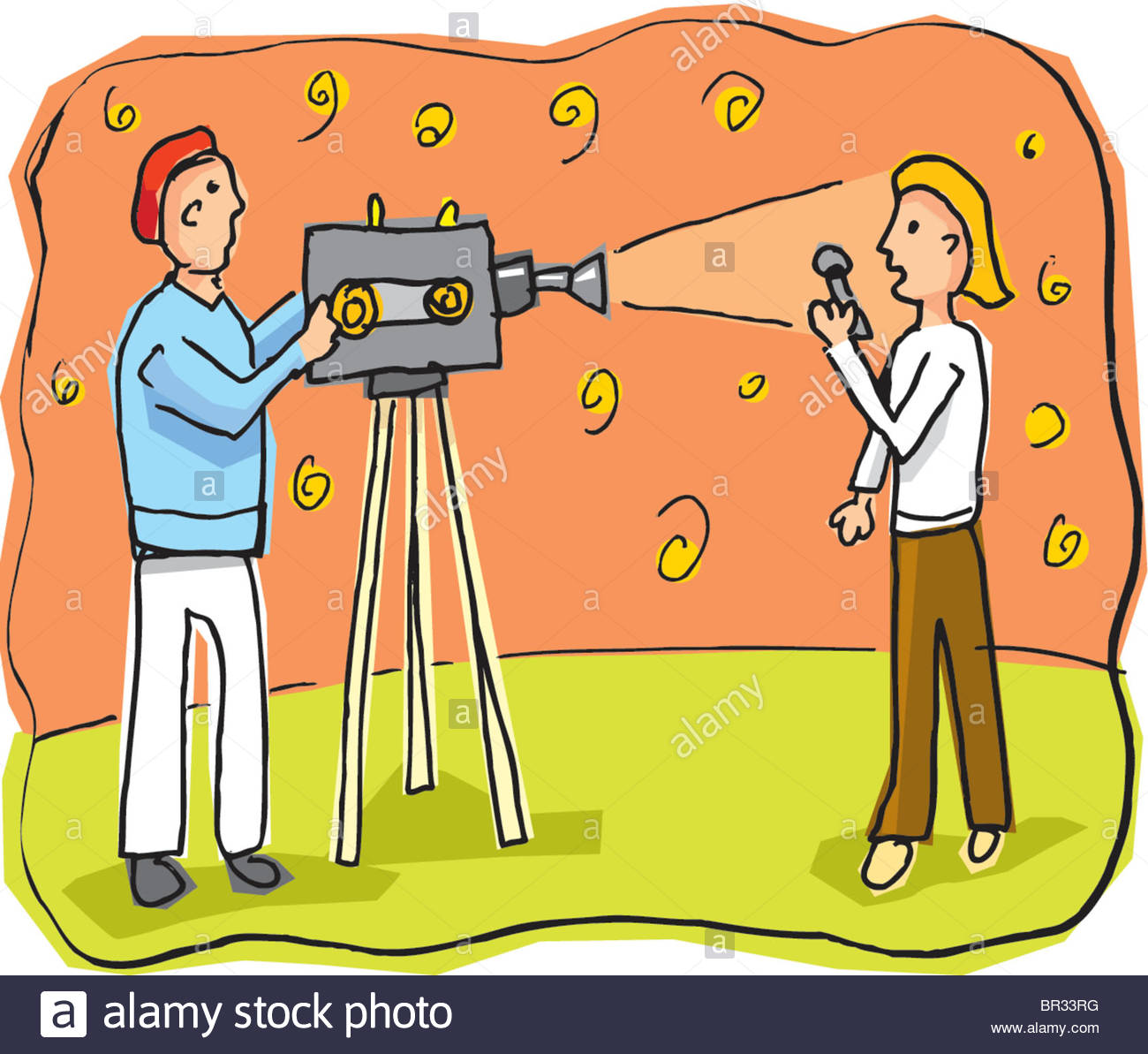 Reporting Types
Interpretative Reporting
Investigative Reporting
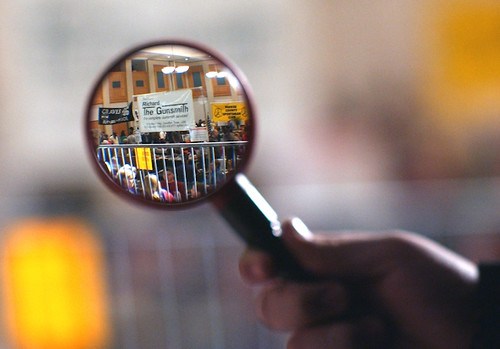 Reporting Tips(Clues, Principles)
Be a thief
Be Quick on your feet
Save surprises
Fall in love with every story
Be Quite and get close
Check your facts
Learn from everyone
Don’t impress, just inform
5 C’s in Reporting
Complete
Concise
Creative
Correct
Credible
Traits/Qualities of Reporter
Curious
Knowledge
Writing Skills
Brave
Confident
Witty
Investigative Skills
Analyst
Beat Reporting
Political
Crime
Showbiz
Sports
Courts
Commerce
Agriculture
Climate
Political Beat Reporting(Terminologies)
Political Beat Reporting(Sources)
Why Political Reporting?
Human Interest
Public Opinion
Need of Newspaper
Rights of People
Check and Balance
Performance of Govt.
Awareness about Corruption
Determine the Role of opposition
International Political situation
Traits of Political Beat Reporter
Brave
Witty
Analyst
Knowledge of Political Science
Investigative skills
How to write Political Report?
Intro
Body
Conclusion
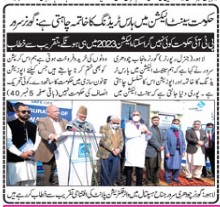 Court Beat Reporting
Types of Courts
Higher Court: (Supreme Court, High Court, Federal Shariat Court)
Lower Courts: 
Civil Courts
Session Courts
Anti Corruption Courts
Banking Courts
Consumer Courts
Labor Courts
Revenue Courts
Human Rights Courts
Accountability Courts
FIA Courts
Proceeding of Courts
Arrangement
Bench trials
Decree
Pleader
Plaintiff
Defendant
Injunction
Offence
Charges
Bailiff
Jurisdiction of Court
Magistrate Class-I: (7 years, Rs. 15000 Fine)
Magistrate Class-II: (3 Years, Rs. 5000 Fine)
Magistrate Class-III (1 Month)
Sources of Court Reporting
Lawyers
Defendant
Plaintiff
Cause List
Law Books
Dictionaries
Registrar
Importance of Court Reporting
Power of Courts
Performance of Courts
Judicial Activism
Need of newspaper
Guidance for Lawyers
Guidance for policy makers
How to write court news?
Intro
Body
Conclusion
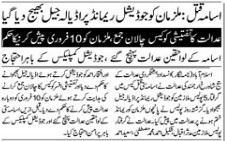 Crime Beat Reporting
Types of Laws
Civil Laws
Criminal Laws
Types of Crime
Murder
Robbery
Kidnapping
Harassment
Threat
Fraud
Narcotics
Dacoity
Firing
Extortion
Burglary
Sources for Crime Beat Reporting
Police Stations
IG		RPO		DPO		SDPO
		SHO
Eye Witnesses			Rescue Services
Complainant/ Plaintiff	Spots
Accused/ Culprits		Victim
Hospitals			CCTV Cameras
Postmortem Report
Traits of Crime Reporter
Fact finder
Basic Knowledge
Brave
Police Structure
Analyst
Interviewing Skills
Importance of Crime Reporting
Effects
News ways of Crime
Need of Newspaper
Performance of Law enforcement agencies
Helpful in making news laws
Human interest
How to write crime news?
Intro
Body 
Conclusion
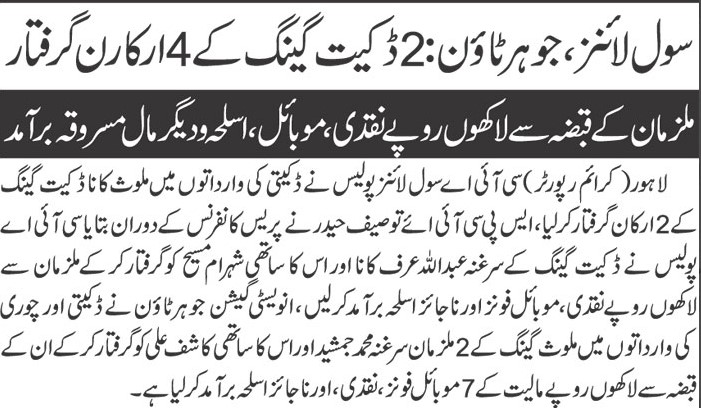